Мы за чистую природу
Подготовили воспитатели детского сада: 
Бычкова Е.И.
Мещерякова И.В.
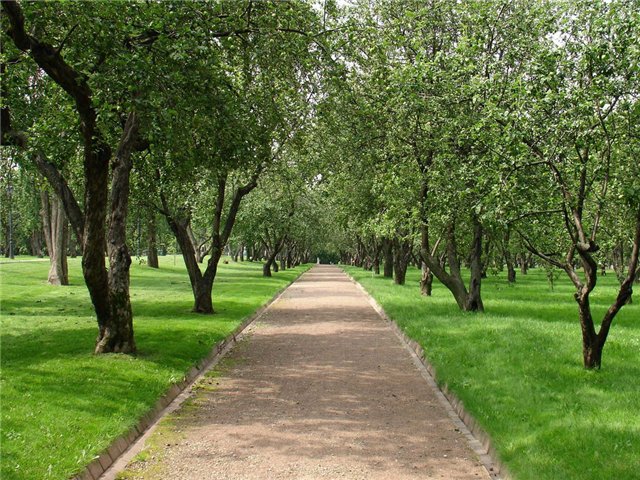 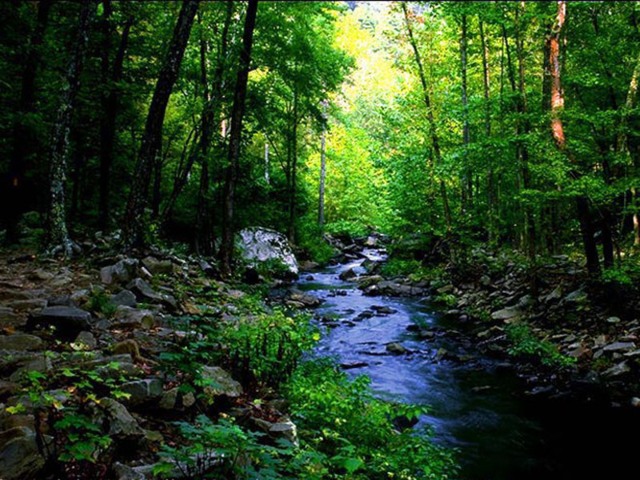 «ДАВАЙТЕ СОХРАНИМ!»
Давайте сохраним
Ромашку на лугу!
Кувшинку на реке
И клюкву на болоте…
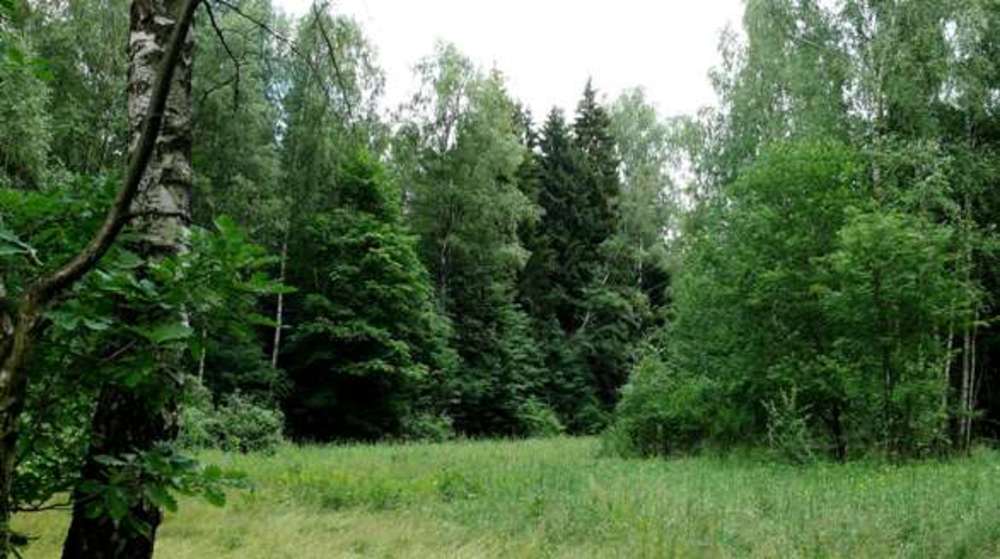 « БЕРЕГИ ПРИРОДУ «
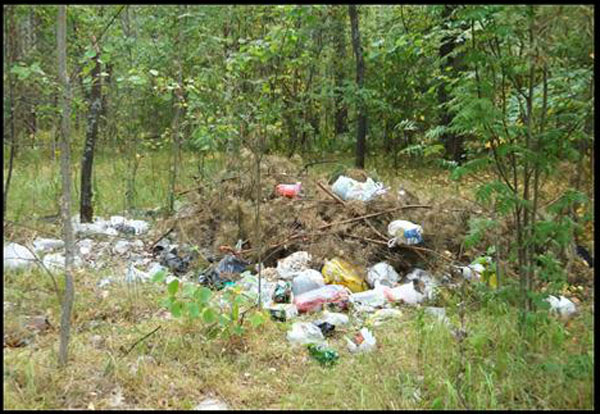 Чтоб радость завтрашнего дня 
Сумел ты ощутить – 
Должна быть чистою ЗЕМЛЯ 
И НЕБО чистым быть!!!
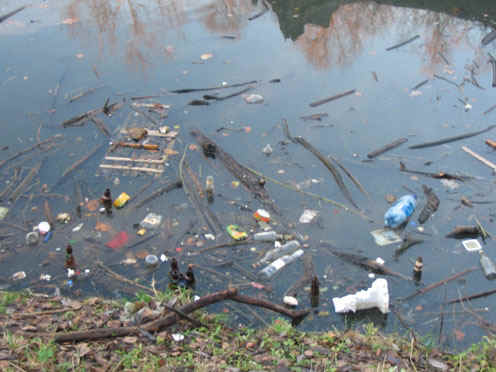 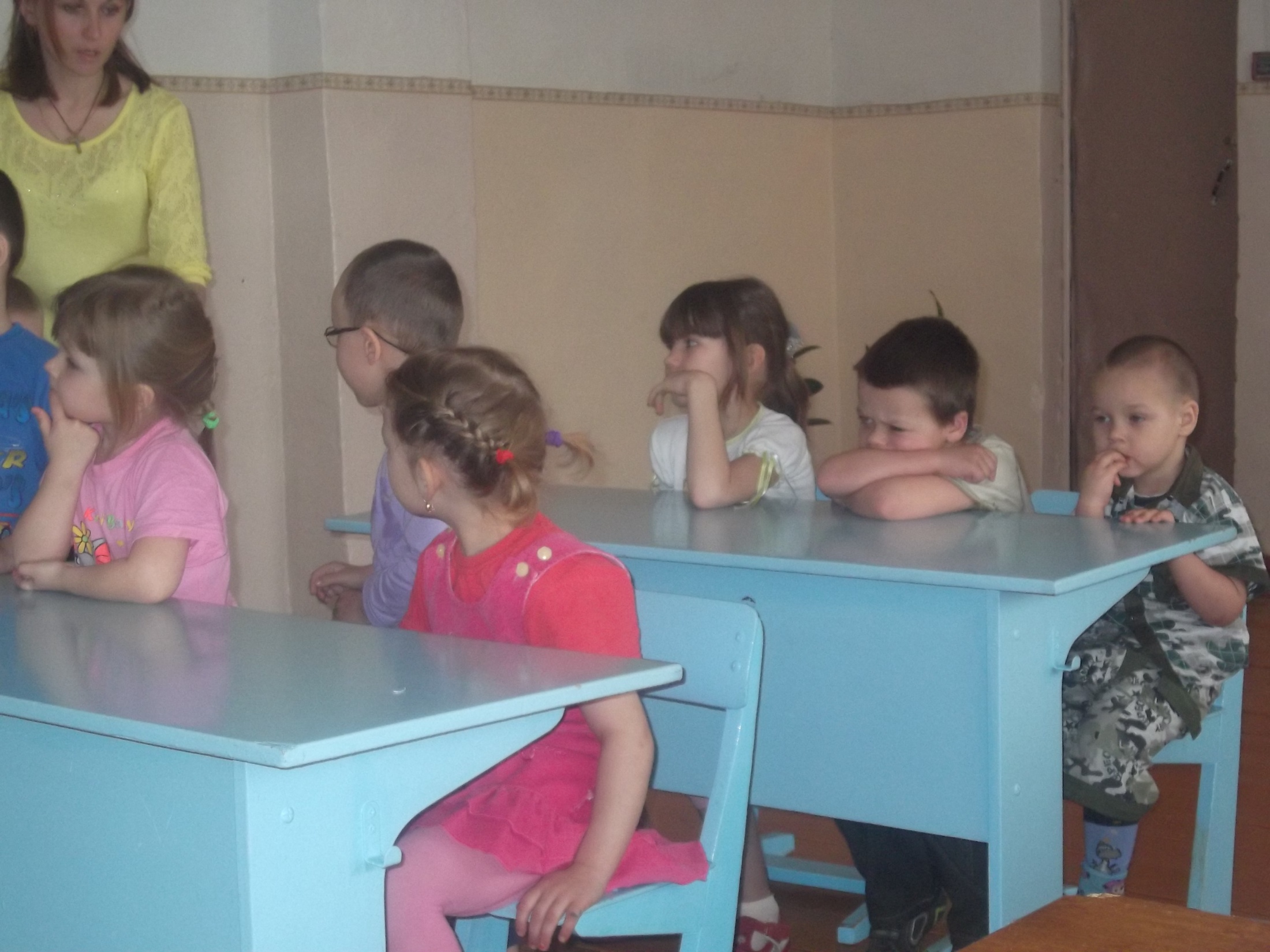 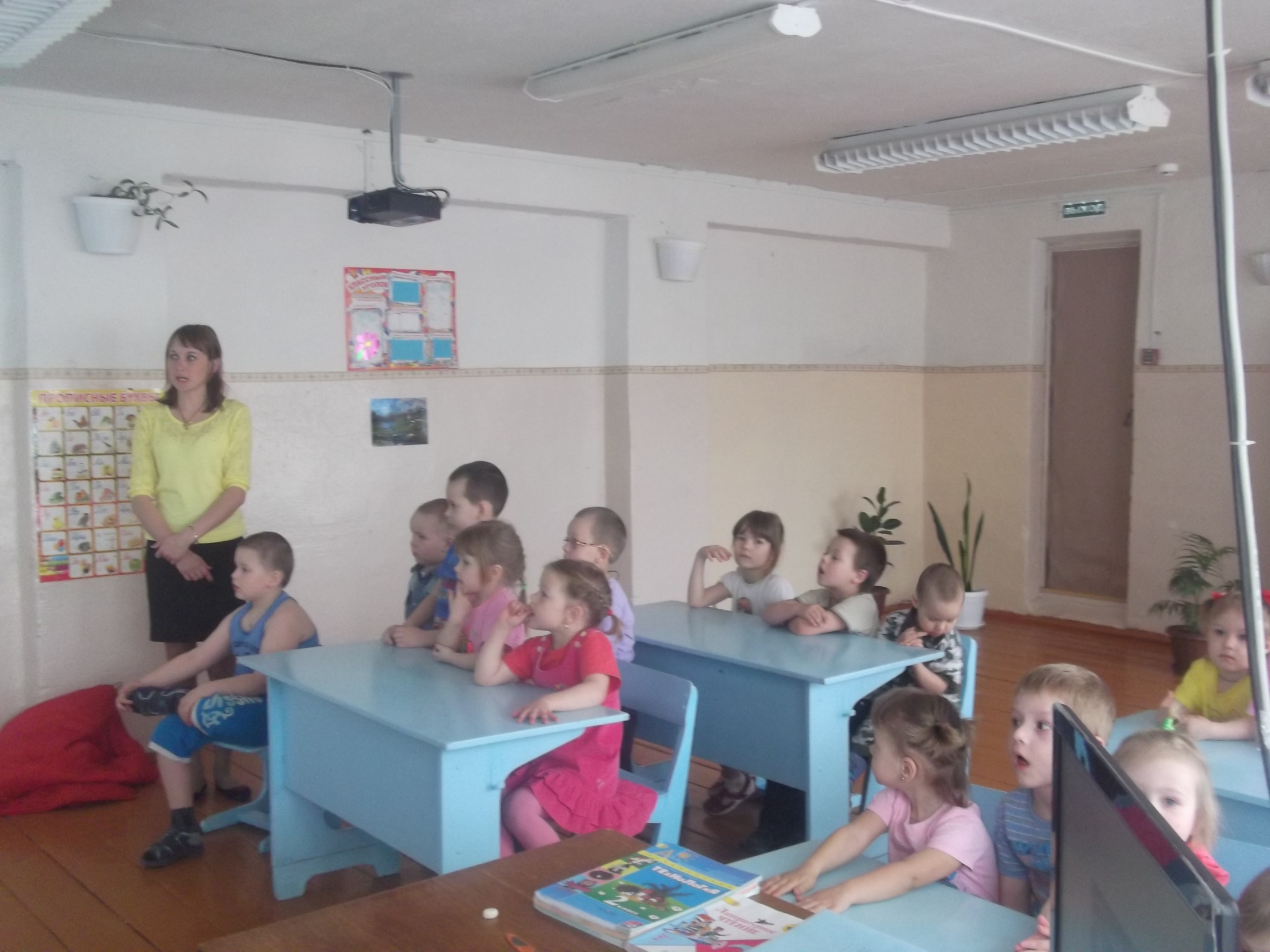 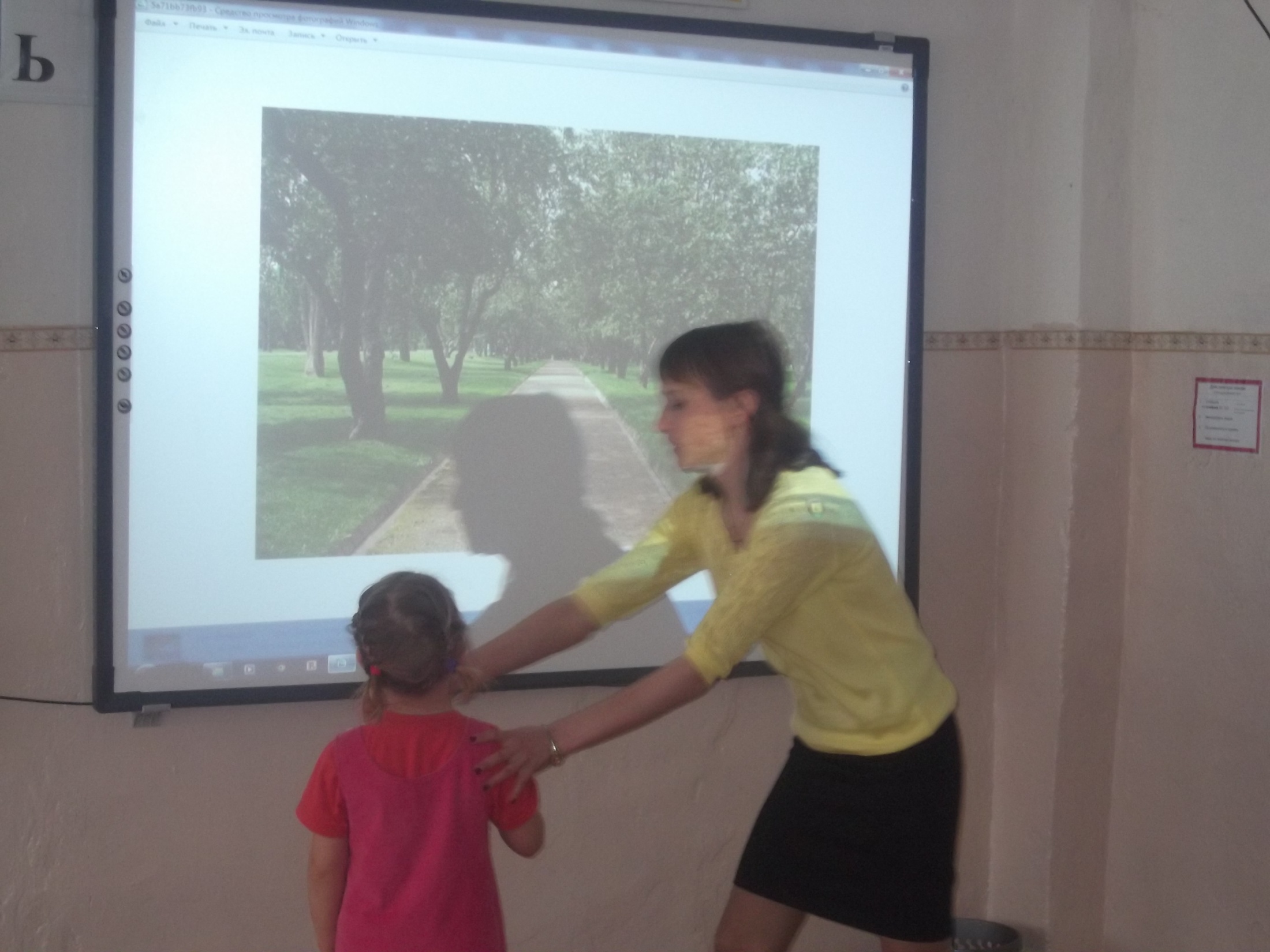 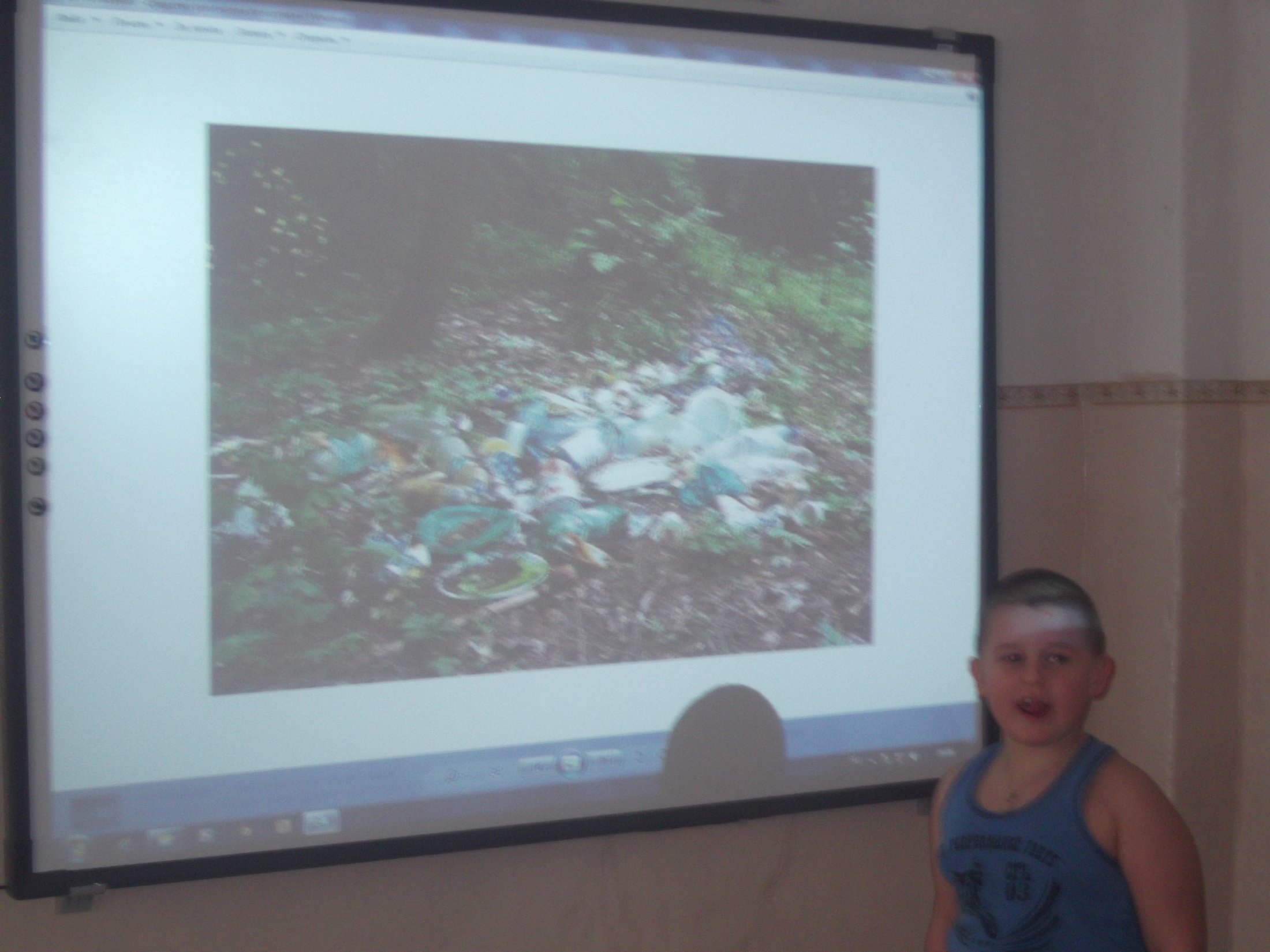 «Мы не должны такого допускать.Мы любим свою природу».
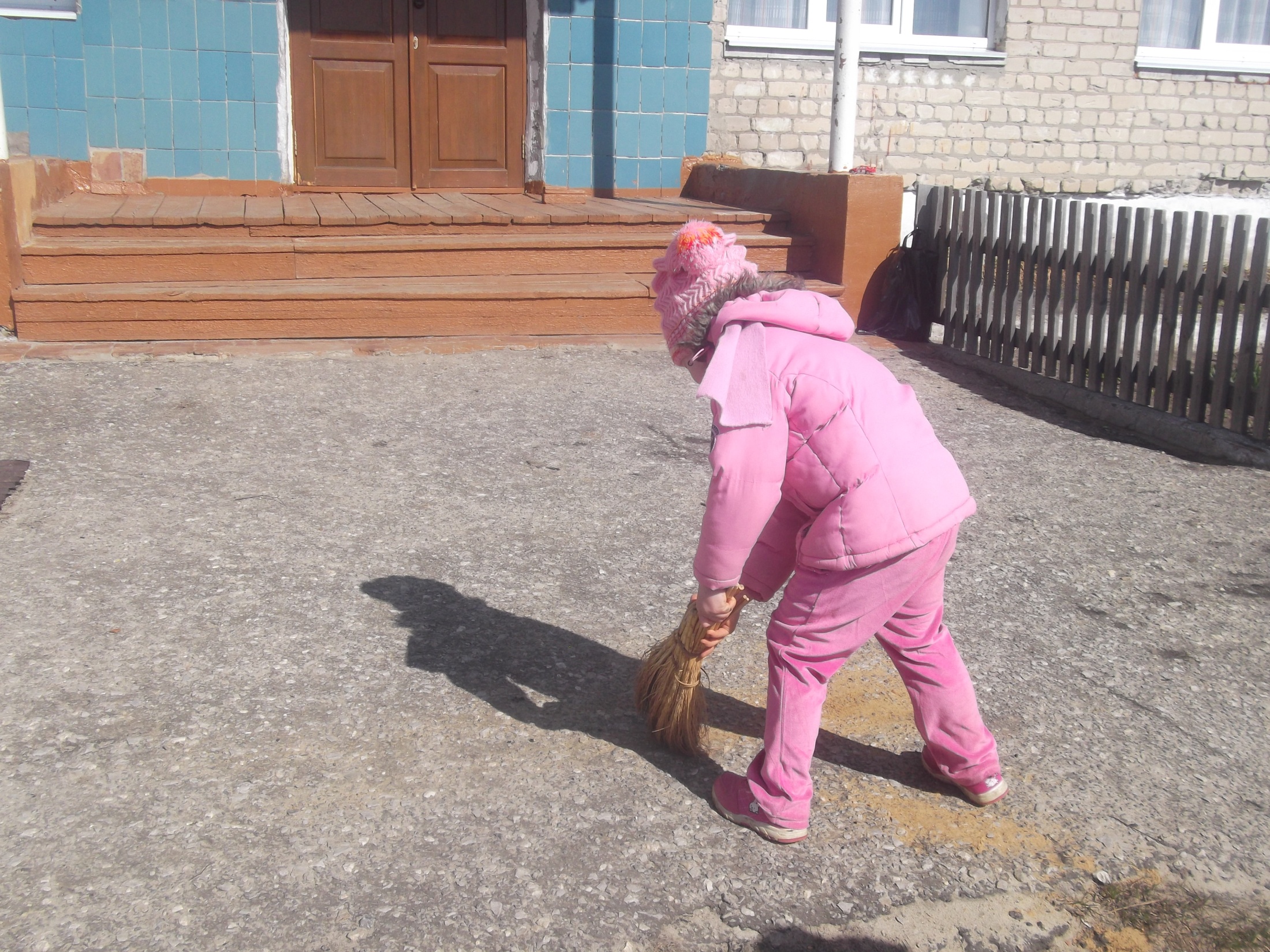 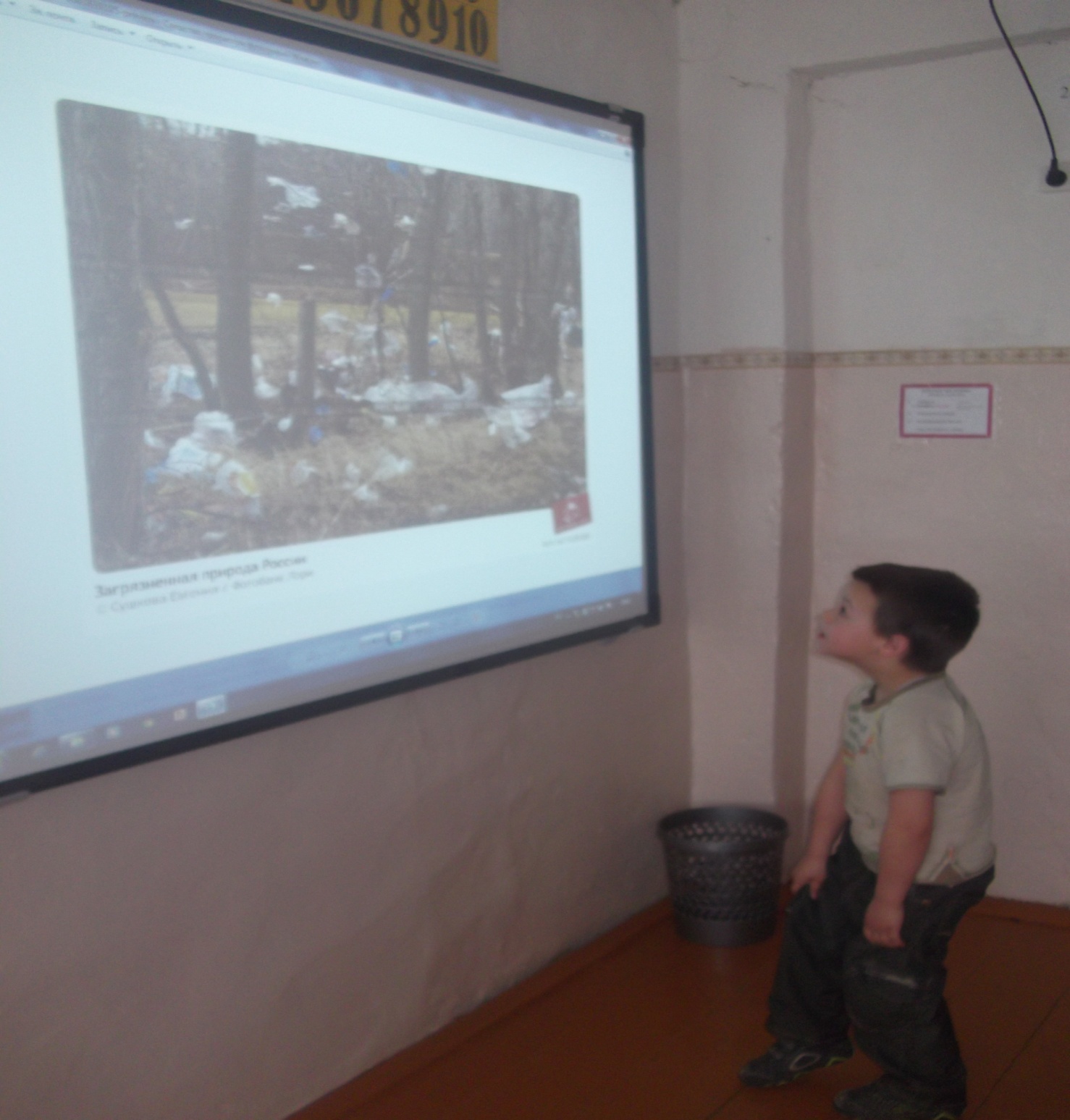 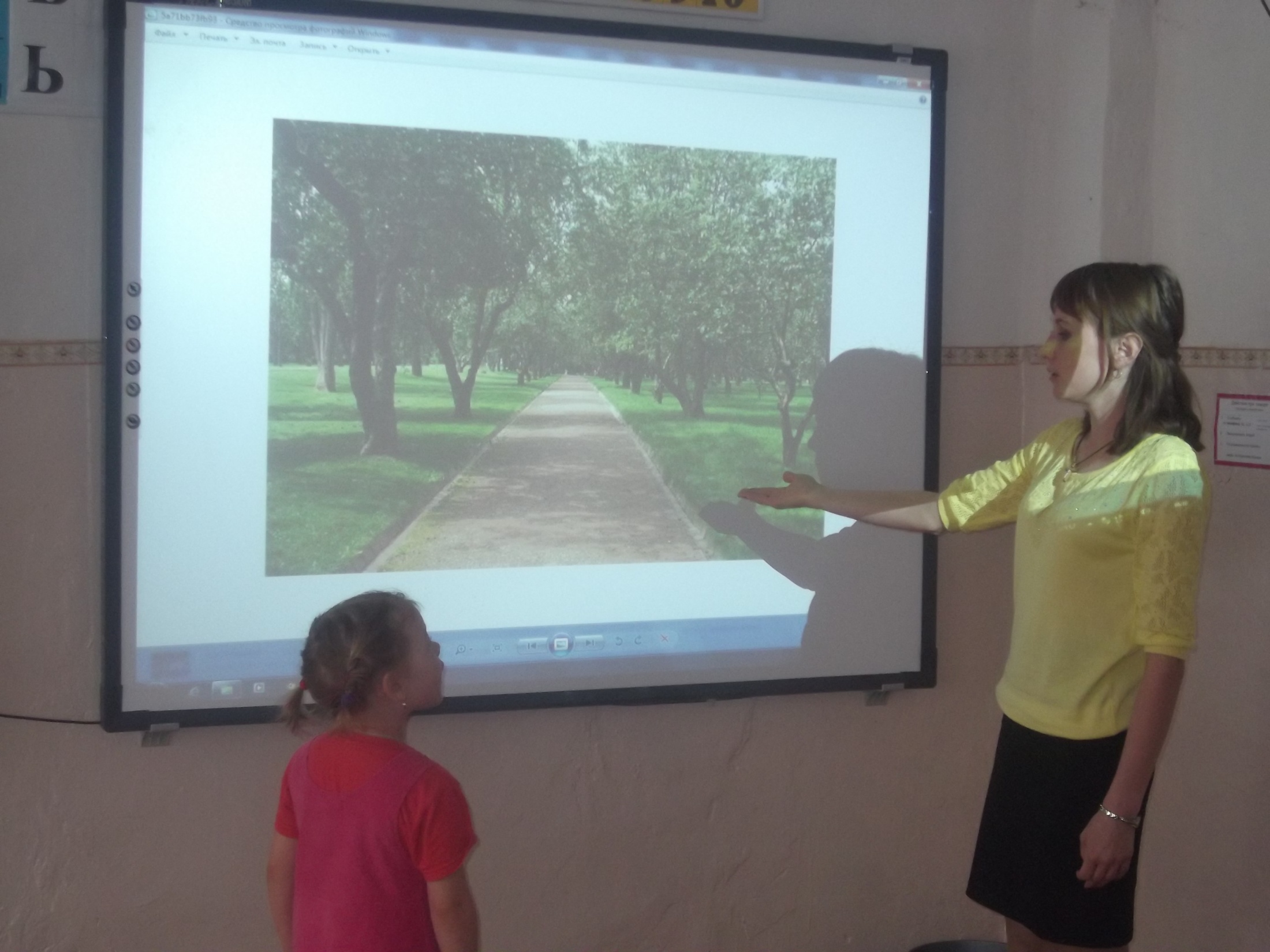 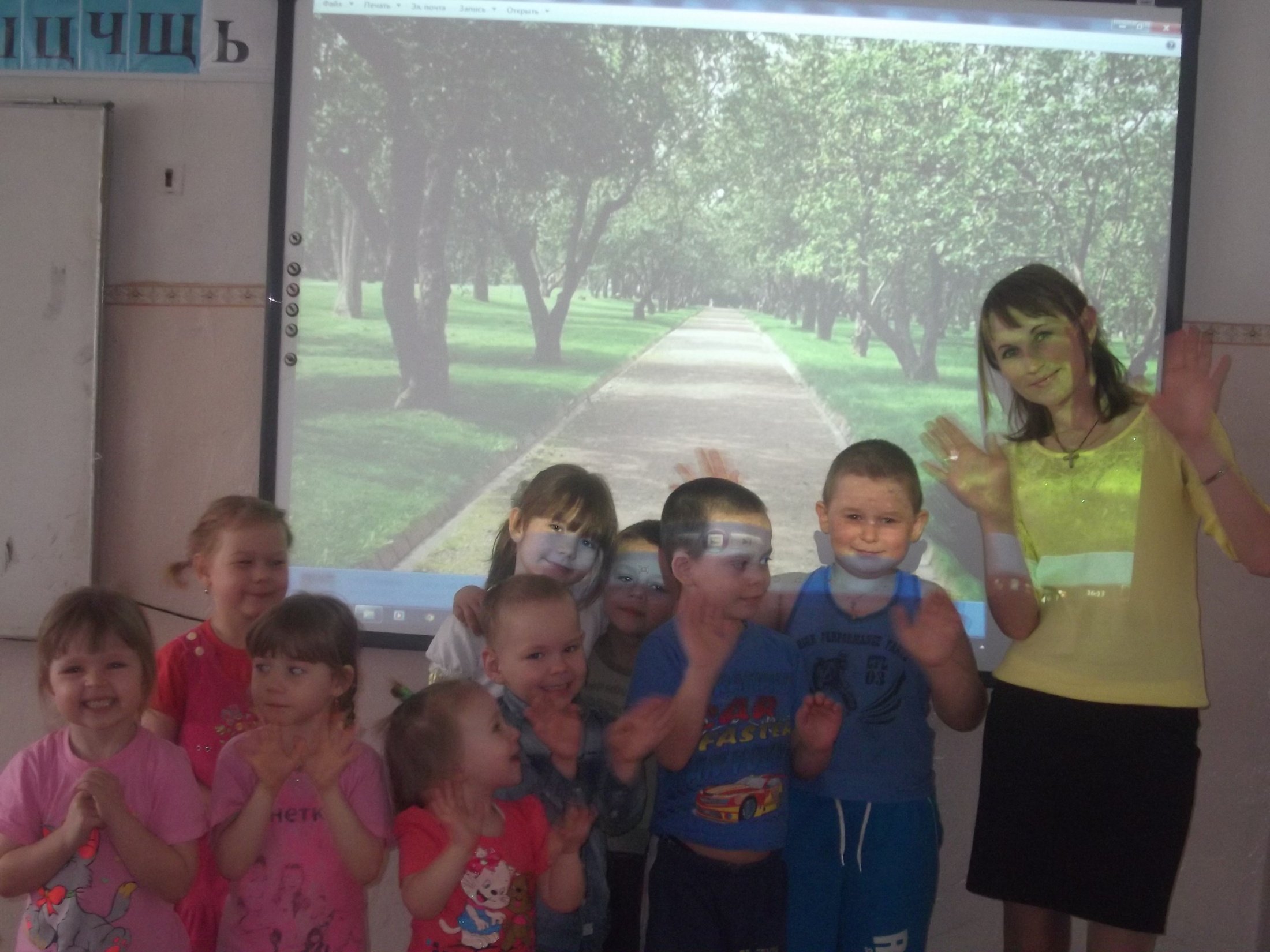 Давайте, дошколята, природу охранять!
О ней ни на минуту не надо забывать.
Ведь цветы,леса,поля и речки,
Это все для нас навечно!
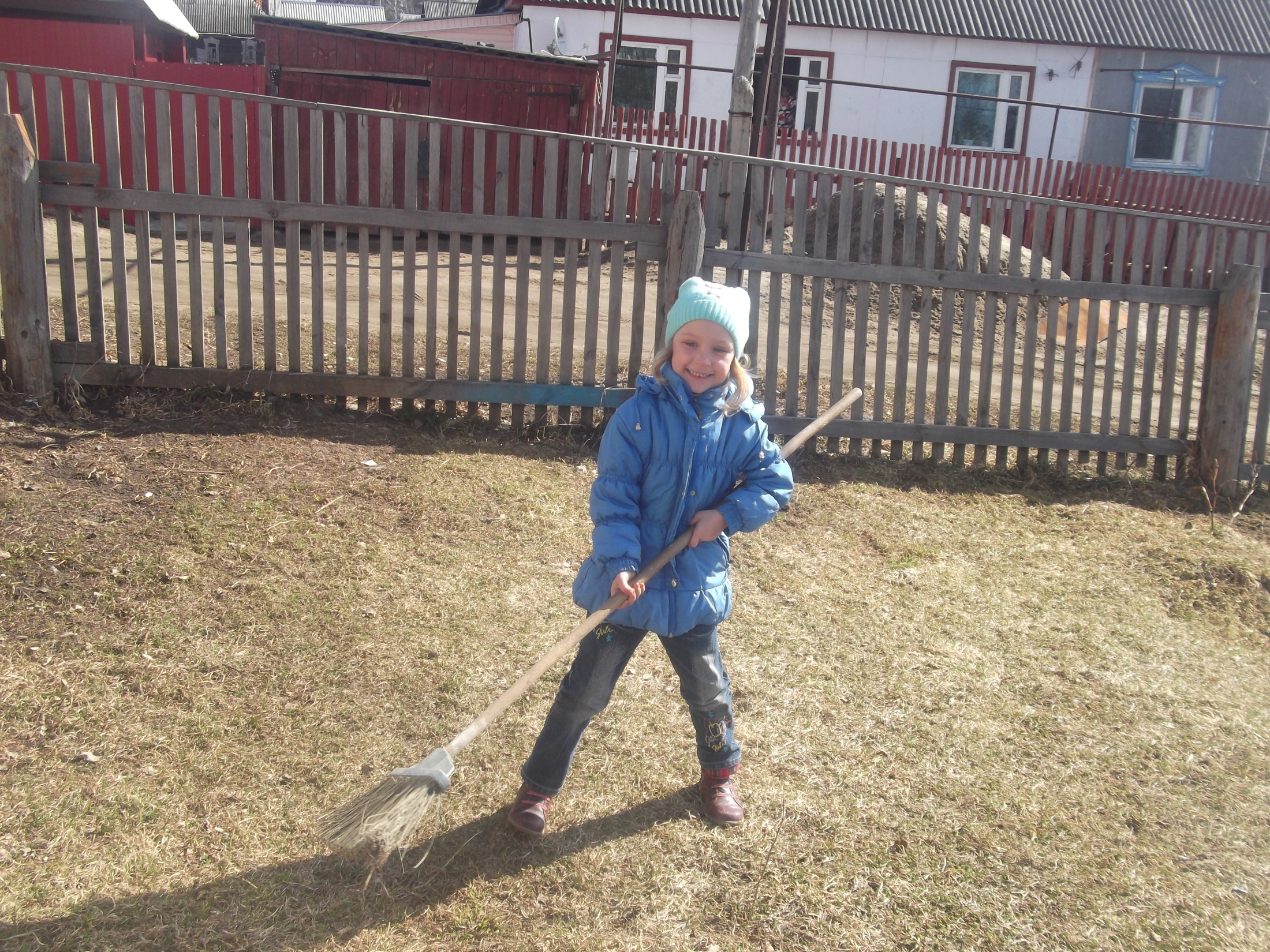 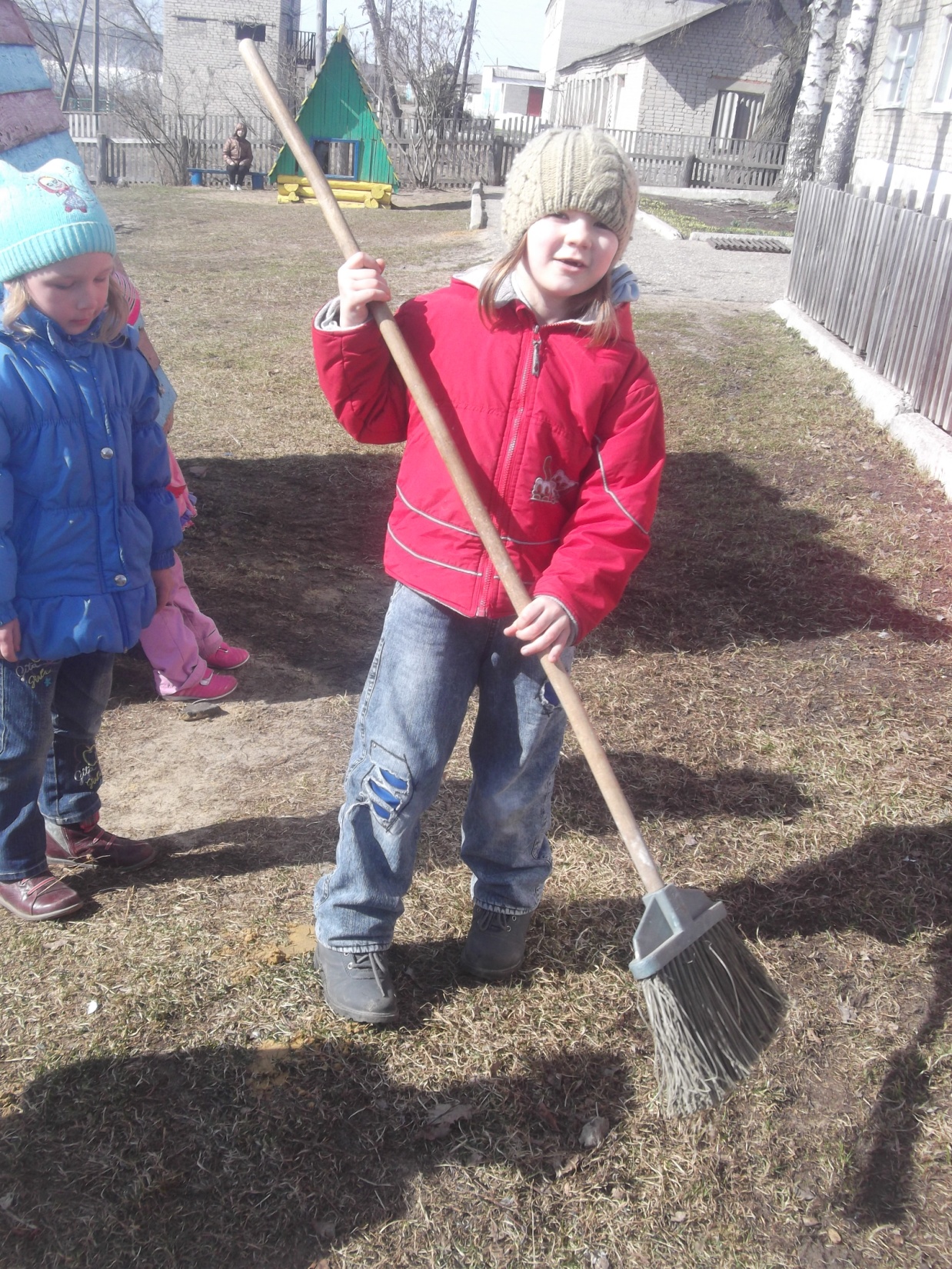 «Я с охотой подметаю…»
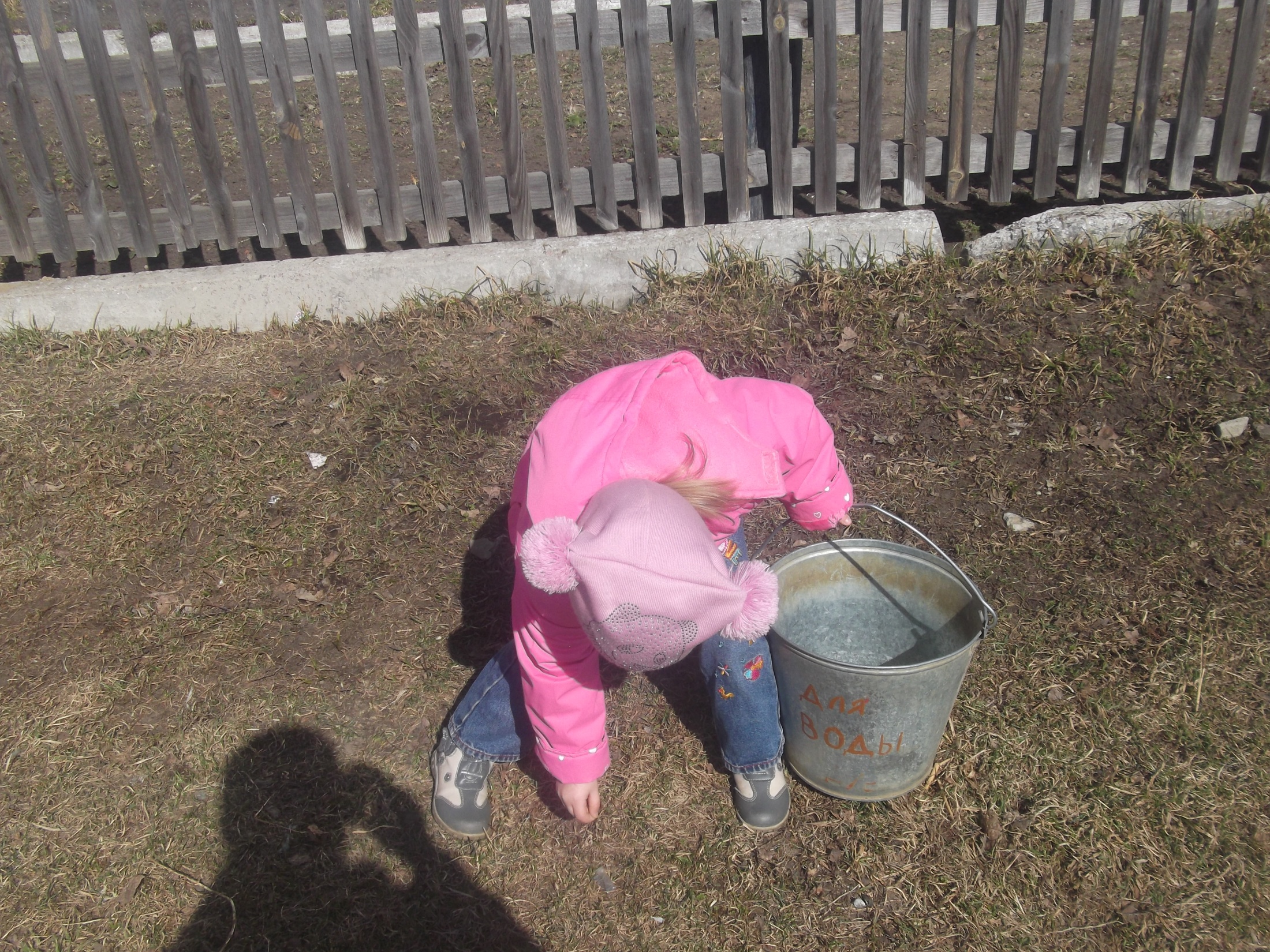 «А я мусор собираю…»
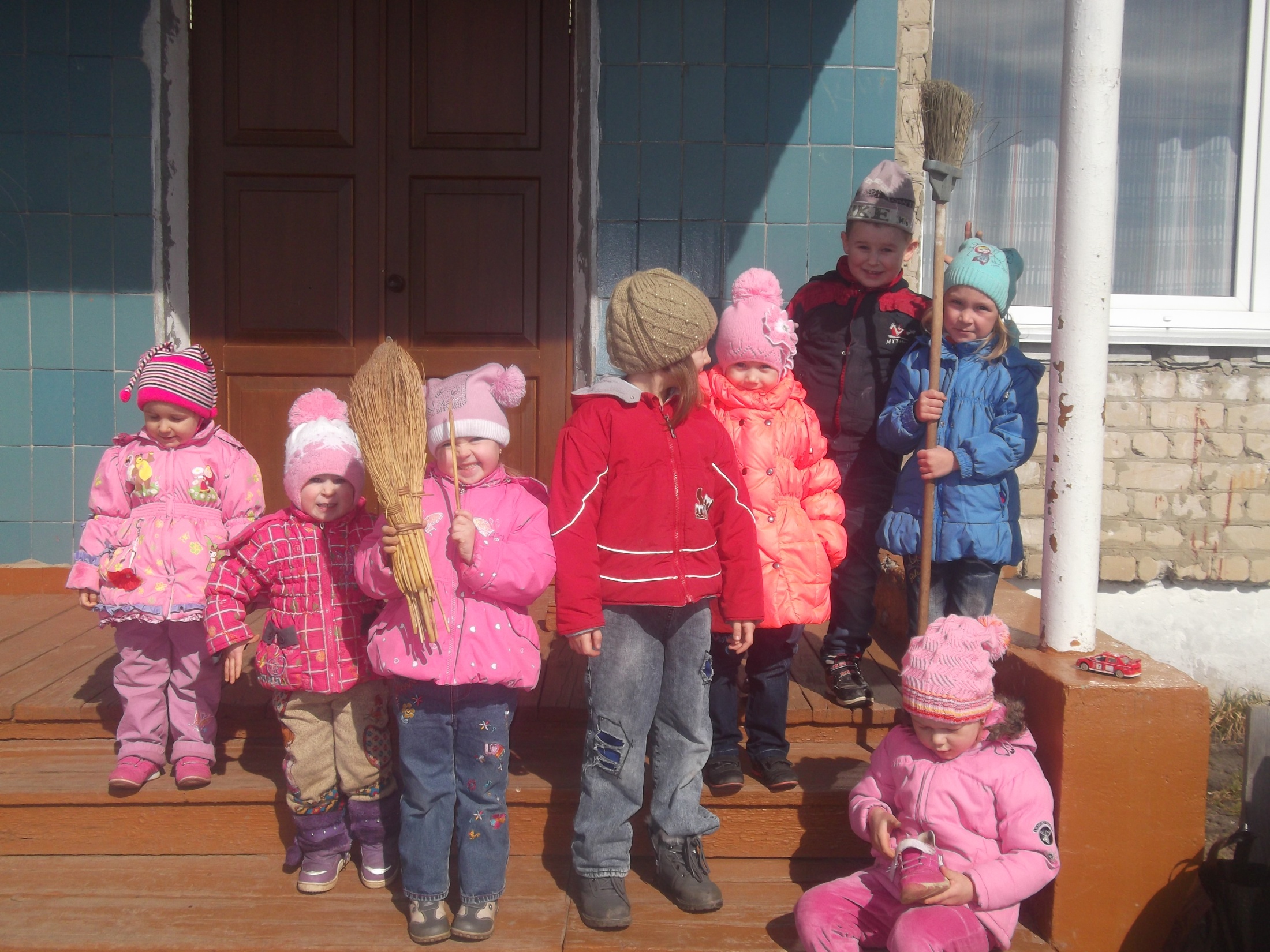 «Природу вместе защитимЕе в обиду не дадим!»